Significant moments in OLYMPIC GYMNASTICS
By : Olivia L.
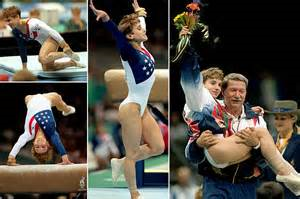 Kerri Strug
I chose this photo because Kerri Strug competed with an injured ankle to win the U.S.A. team gold and this demonstrated great Olympic spirit.
Vitaly Scherbo
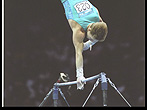 I chose to use this photo because Vitaly was a great gymnast who won 6/8 available gold medals in the ’92 Olympics and then went on to win 23 world championship medals.
Clara Schroth
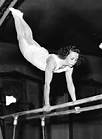 I used this photo because Clara was the first female American gymnast to win a medal in the Olympic games.
Dominique Dawes
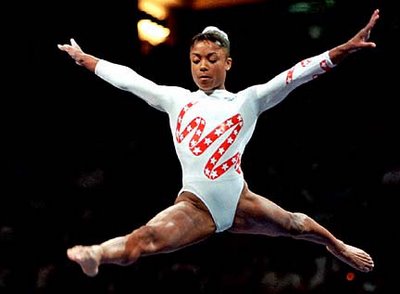 I chose this photo because Dominique was the first African - American gymnast  to medal in the Olympics and this was a significant moment in Olympic history.
Shun Fujimoto
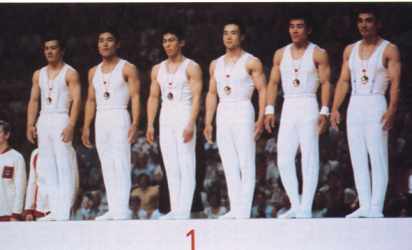 I included this photo because Shun competed on the rings with a broken knee and won Japan their 5th team gold in a row.
Olga Korbut
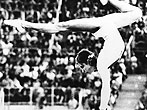 I put in this photo because Olga competed in 2 different Olympic games for the U.S.S.R. and won a total of 6 medals, she become a popular gymnast right after the Olympics.
Mary Lou Retton
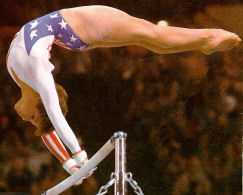 I included this photo because Mary Lou competed for the U.S.A. in the 1984 Olympics and won a total of 5 medals.
Ludmilla Tourischeva
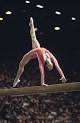 I decided to use this photo because Ludmilla competed in three different Olympic games and won the U.S.S.R. a total of 8 medals.
Polina Astakhova
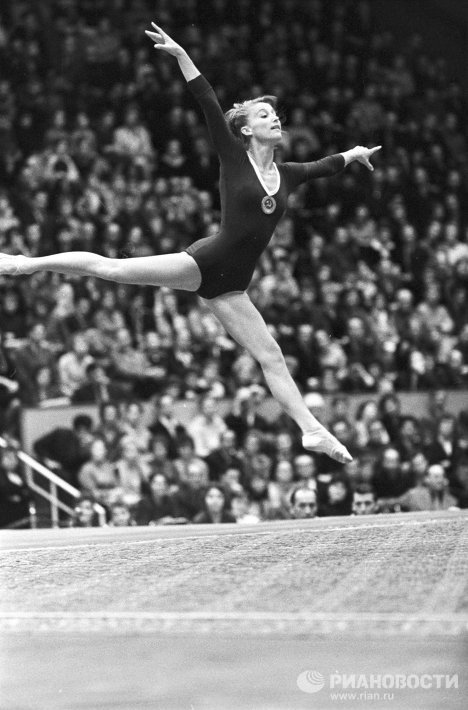 I used this photo because Polina won a total of 9 medals for Ukraine in  3 different Olympic games and normally olympic gymnasts compete in one games and maybe two.
Larisa Latynina
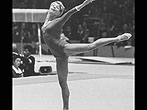 I chose to use this photo because Larisa set a world record for the most Olympic medals won in any sport male or female (in multiple games). She won 18 medals for the U.S.S.R.,  her record stood for 48 years.